Object Snaps (Osnaps)Lecture 11
Object Snaps  allow objects to be added to a drawing at precise positions in relation to other objects already on screen. With  Object Snaps , objects  can be added to the endpoints and midpoints, to intersections of objects,  to centres and quadrants of circles and so on. Object Snaps  also override snap points even when snap is set on.
To set  Object Snaps  – at the command line:
Command: 
enter os
   and the  Drafting Settings  dialog appears .Click  the  Object
 Snap  tab in the upper part of the dialog and  click  the check boxes to the
 right of the Object Snap  names to set them on (or off in on).
When  Object Snaps  are set  ON , as outlines are constructed using  Object
Snaps  so  Object Snap  icons and their tooltips appear as indicated in figure bellow:
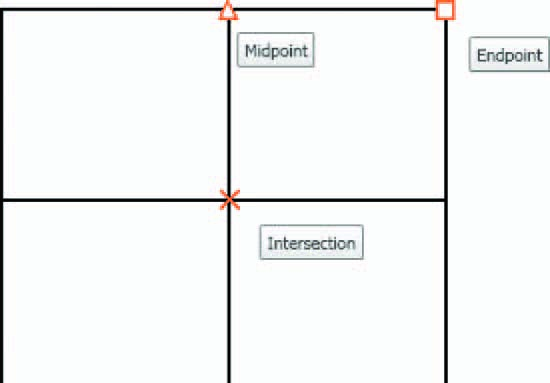 It is sometimes advisable not to have  Object Snaps  set on in the
Drafting Settings  dialog, but to set  Object Snap  off and use  Object
Snap  abbreviations at the command line when using tools. The following
 examples show the use of some of these abbreviations.
First example :Object Snap abbreviations
Call the  Polyline  tool:
Command: _pline
Specify start point: 50,230
[prompts]: w (Width)
Specify starting width: 1
Specify ending width  1          :
right-click
Specify next point: 260,230
Specify next point:
right-click
Command: right-click
PLINE
Specify start point: end of pick the right-hand
 end of the pline
Specify next point: 50,120
Specify next point: right-click
Command: right-click
PLINE
Specify start point: mid of pick near the middle
 of ﬁrst pline
Specify next point: 155,120
Specify next point: right-click
Command: right-click